IBM Cúram Solution for Disability Management
April 14, 2015
Dr. Hector Upegui, MD
IBM has a strong, long-standing commitment to social programs, which expanded with the acquisition of Cúram Software
Commercial off-the-shelf, software for line of business users in health and social programs, covering all types of organizations
More than 700 IBM subject matter experts in social programs:
40 subject matter experts in social programs policy
300 service professionals experienced in building social program management systems
320 dedicated software developers with expertise in social programs business processes
Social programs policy research center—the IBM Cúram Research Institute
Disability is a significant issue worldwide that needs to be addressed
13 m.
190 m.
> 1 billion
The world’s population which is  estimated to live with some form of disability
Number of people who have very significant difficulties in functioning
Number of people with severe disabilities who are children between 0-14
7%
2-4%
>15%
Percentage of the world’s population based on 2010 global population figures
Percentage of people with disabilities and have  very significant difficulties in functioning
Percentage of all people with severe disabilities who are children between 0-14 years
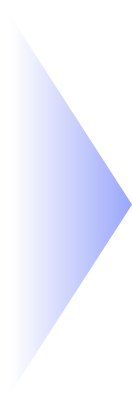 Addressing the challenges
Strategies
Trends
New focus on prevention
Shift from assessing disability to focus on ability
More and better qualification of human resources
More information & communication
Improved social protection and program management
Return-to-work programs
Pooling efforts across social programs - more coordination
Segmenting
Predicting
Automating
Armed conflicts and violence
Demographic changes
Chronic diseases
Behavioral changes
Shift of traditional to non-traditional risks (for example from asbestos to psychological risks) 
Technological changes
Demands for economic and social equality
Structure of Disability Management Programs
Support approaches:
The impact of risk factors on disabilities:
Support for people with disabilities
73%
17% born
56% acquired
daily life
Disability Insurance
17%
occupational risks
Workers Compensation Insurance
10%
road traffic risks
Source: IBM Cúram Research Institute based on GBD data-2004 –Years lost to disability (YLD)
Types of services and objectives of Disability Management Programs
Prevention
Health
Care
Support
Cash
Vocational rehabilitation
Professional rehabilititation
Support for people with disabilities
Social Inclusion
Return-to- Work
Disability Insurance
Workers Compensation Insurance
Economic sustainability (efficiency and efficacy)
IBM Cúram Social Program Management Platform is the foundation for the IBM Cúram Disability Management Solution
Social Programs Industry Specific
Domain specific platform, built for core needs of social programs organizations
Pre-defined, best-in-class business processes supporting the complete social care lifecycle
Role-based user experience targeted at the needs of stakeholders
Dynamic Programs
Business user tools for program creation and modification
Configurable, end-to-end business processes support 
Configurability built on top of a core social application, delivering the flexibility and adaptability required by social organizations
Platform for the Future
Flexibility to support traditional and outcome-focused delivery 
Toolsets to support differential response 
Agility to prototype and adopt new programs and delivery models (e.g., conditional cash transfers, social impact bonds)
[Speaker Notes: Social Industry Specific
Domain Specific Platform, built to address the core needs of Social Organizations
Pre-defined, best-in-class business processes supporting the complete social lifecycle
Role-based User Experience targeted at the needs of stakeholders

Dynamic Programs
Business User Tools for program creation and modification
Configurable, end-to-end business processes support 
Configurability built on top of a core social application, delivering the flexibility and adaptability required by Social organizations
Platform for the Future
Flexibility to support Traditional and Outcome-focused delivery 
Toolsets to support differential response 
Agility to prototype and adopt new programs and delivery models (e.g., conditional cash transfers, social impact bonds)]
Common Features for Disability Management
Universal Access and Life Events – Direct Online Access for Client to file disability claim or apply for disability benefits and manage updates

Social Program Management Platform – Platform for Case Management – Allows for management of disability case

Benefits/Claims –SPMP plus Verification and Evidence – File for Worker’s Compensation Insurance or Disability Benefits/Insurance

Appeals – Appeal Decisions, Hearings

Outcome Management/Social Enterprise Collaboration/Provider Management – Outcome Planning/MDT’s – Return to Work, Rehabilitation, Social Inclusion

Analytics –Opportunity to utilize various options for analytics and predictive analytics
IBM Cúram Social Program Management value proposition
Enables rapid, lower-risk implementation by leveraging prebuilt and configurable social service elements and business processes
Empowers the business to define and deploy new programs with configuration tools in a runtime environment
Protects current investments and provides flexibility to address new and emerging service delivery trends
Reduces overall costs and the time needed to deploy new programs
[Speaker Notes: Low risk: Pre-built and configurable

Empowers business: Define new programs thru configuration tools

Protect investment: Platform for the future—address new and emerging delivery trends]
A government agency in Asia-Pacific implements Cúram software to improve information and reporting systems and deliver higher quality services for individuals with disabilities
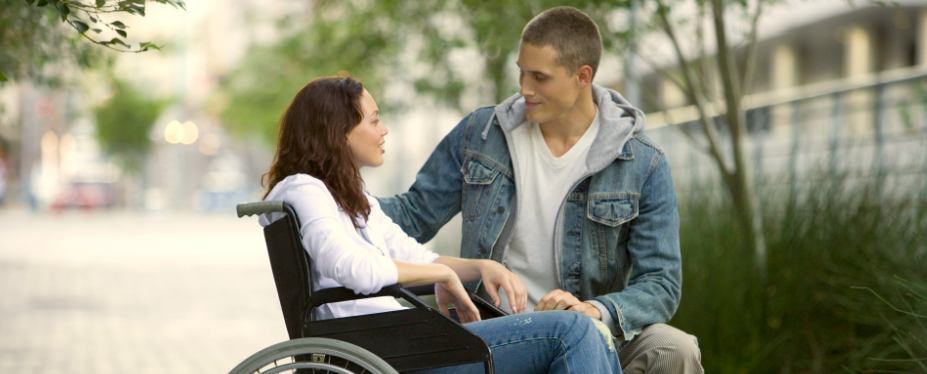 Accessible
provides a single point of access to programs and services
Automated
expedites eligibility determination, the issuance of benefits and the subsequent closing of cases
Business Challenge:. A state government agency in Asia Pacific provides services and supports for nearly 18,500 disabled people and their families. The department launched a transformation project aimed at improving service levels and ensuring more effective funding. The existing information system could not automatically share information across the department’s 130 sites, which made it difficult for staff members to serve clients. Clients were required to fill out multiple applications and undergo multiple assessments to determine eligibility across programs. Matching individual needs with available services was difficult without real-time information and automated rules-based processes. 

The Solution:  The organization implemented IBM Cúram software to establish a more transparent, easier-to-access business-information system that will help facilitate higher quality services for people with disabilities. For individuals, the solution provides a single point of contact for personalized and simplified intake. The Cúram rule sets help to apply standardized eligibility and decisions for individuals across the state. For suppliers, the solution offers a comprehensive, easy-to-use server catalog and more efficient payment administration. It provides the department with more equitable use of its available funding, improved information and reporting systems and a better overall capacity to plan and prioritize.
Integrated
multiple sources of information are used to match individuals to the right services and programs based on their actual needs
Solution components
IBM Cúram Social Program Management Platform
IBM Cúram Financial Management 
IBM Cúram Provider Management
A Canadian government agency responsible for administering social services and disability support programs implements IBM Cúram to create a more fair, accessible, and sustainable system of care
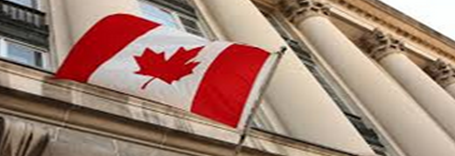 Needs Focused
Fiscal management and controls allow fund allocation based on needs and priorities
Accuracy
Improved the accuracy of eligibility determinations
Low Risk
Flexible modularity and simple integration with existing systems reduces risk, cost, and time associated with large technology investments
Business Challenge: A complex and fragmented system of government and independent agencies provided access to services in this Canadian province.  Over time, the complex nature of the system resulted in inequitable and inefficient service delivery.  Many different paper-based processes and dozens of disparate IT applications were used to evaluate each citizen’s needs, identify available services, request funding and recommend placement. 
The ministry also experienced difficulty measuring the demand for services, resulting in ineffective planning for funding requirements.
The Solution: By implementing a suite of IBM Cúram software, the ministry streamlined its business processes including a standard application and assessment process that ensures people’s needs are assessed consistently. Clear eligibility criteria for accessing services allow the ministry to make more consistent eligibility decisions, helping to reduce errors and possible fraud. In addition, individual support plans, service profiles and active case management through system automation enable better outcomes for citizens while stronger fiscal management and control allows funds to be allocated based on assessed needs and priorities.
Solution components
IBM Cúram Appeals 
IBM Cúram Evidence Broker 
IBM Cúram Provider Management
IBM Cúram Social Program Management Platform 
IBM Cúram Verification Engine 
IBM Cúram Business Intelligence and Analytics
IBM Cúram Social Enterprise Collaboration
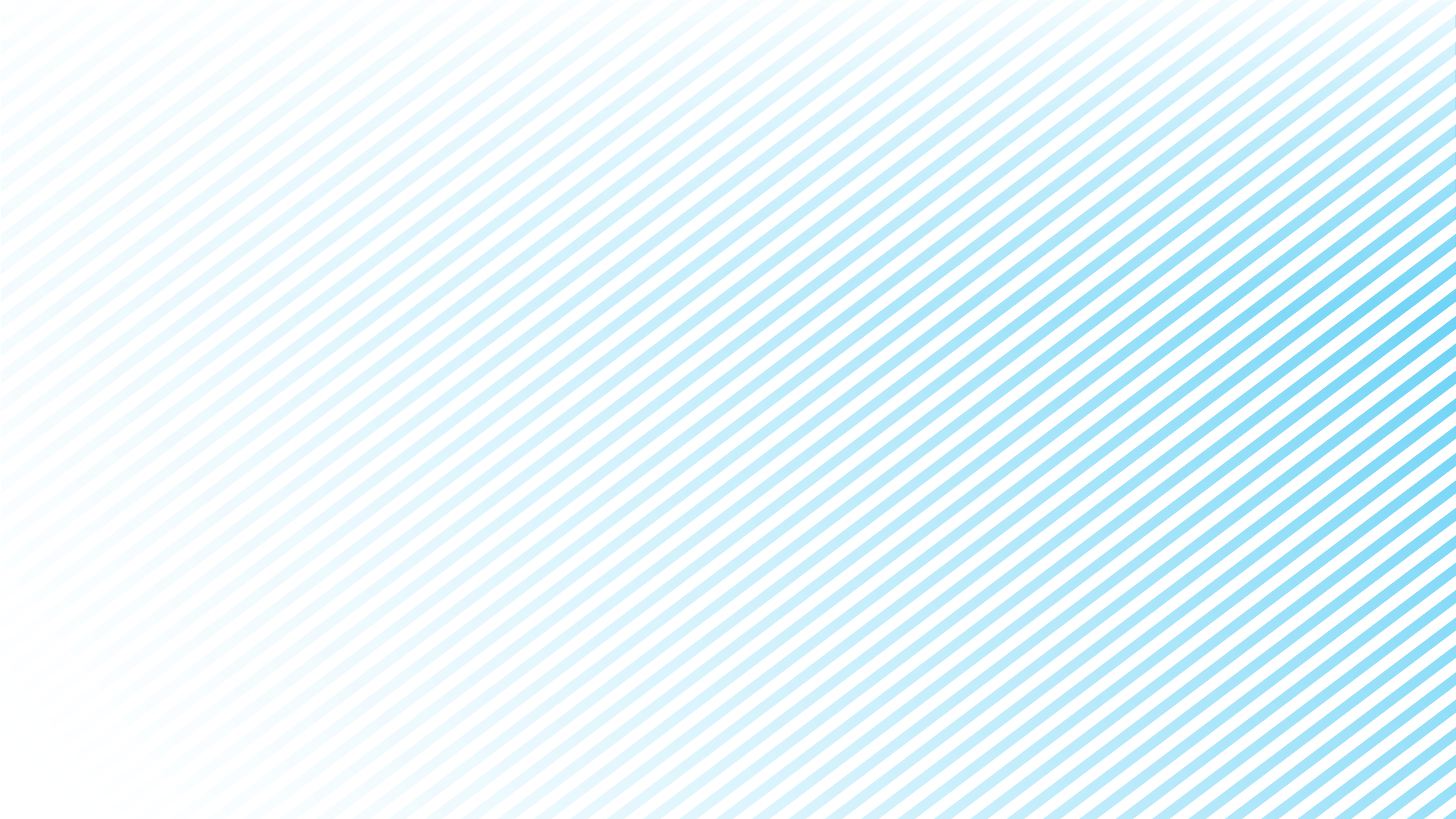 Thank you.
For additional information:
www-03.ibm.com/software/products/en/disability-management

hector.upegui@de.ibm.com
Linkedin: http://www.linkedin.com/pub/dr-hector-upegui-md 
Twitter: @upegui_hector
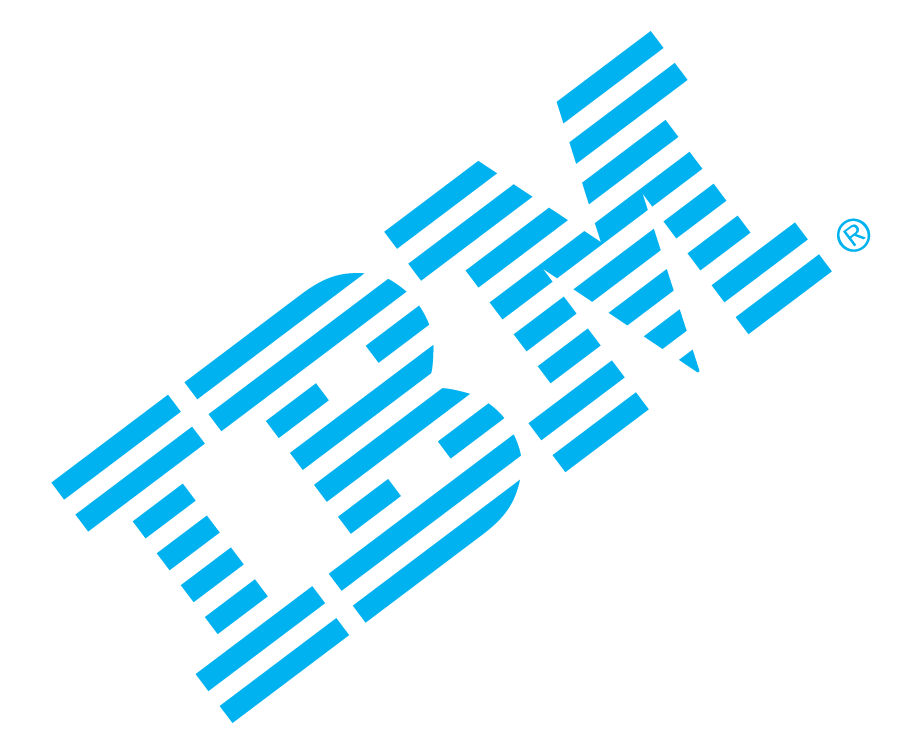 Trademarks and notes
© IBM Corporation 2015
IBM, the IBM logo, ibm.com, and Cúram are trademarks or registered trademarks of International Business Machines Corporation in the United States, other countries, or both. If these and other IBM trademarked terms are marked on their first occurrence in this information with the appropriate symbol (® or ™), these symbols indicate U.S. registered or common law trademarks owned by IBM at the time this information was published. Such trademarks may also be registered or common law trademarks in other countries. A current list of IBM trademarks is available on the Web at “Copyright and trademark information” at ibm.com/legal/copytrade.shtml.
Other company, product, and service names may be trademarks or service marks of others.
References in this publication to IBM products or services do not imply that IBM intends to make them available in all countries in which IBM operates.